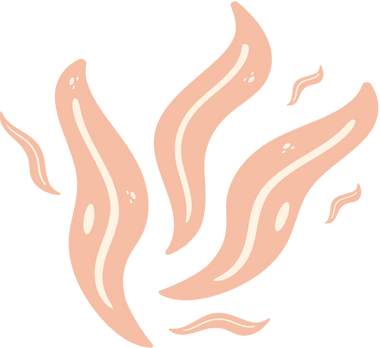 1. CHUẨN BỊ ĐỌC
LỄ HỘI BỐN PHƯƠNG
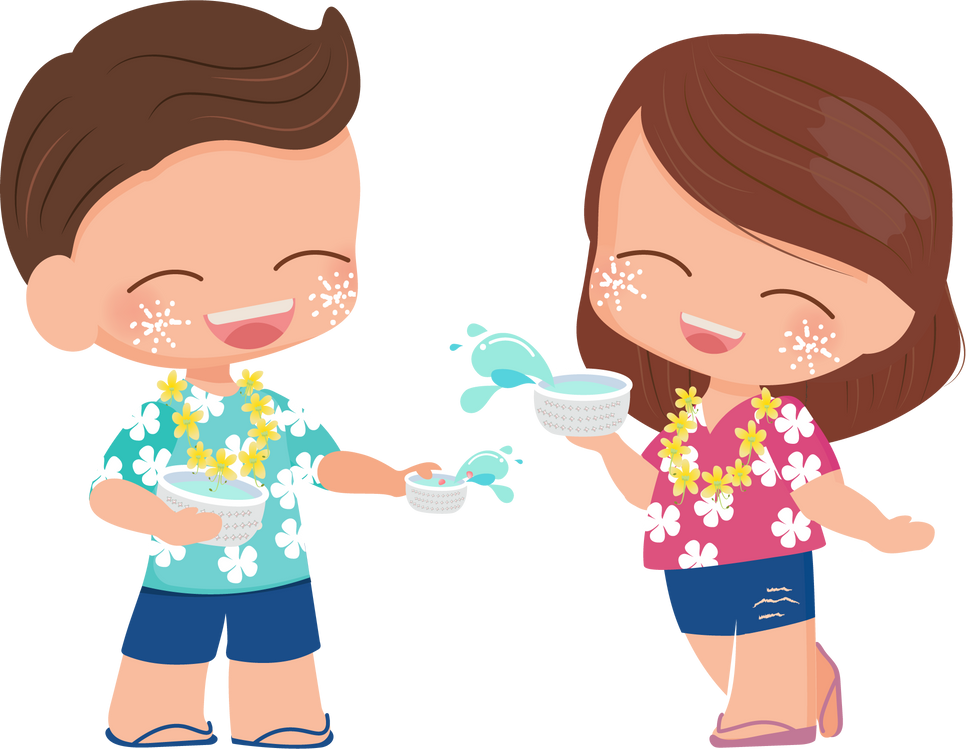 HS quan sát một vài hình ảnh, phán đoán xem những hình ảnh đó nói về lễ hội nào trên đất nước ta.
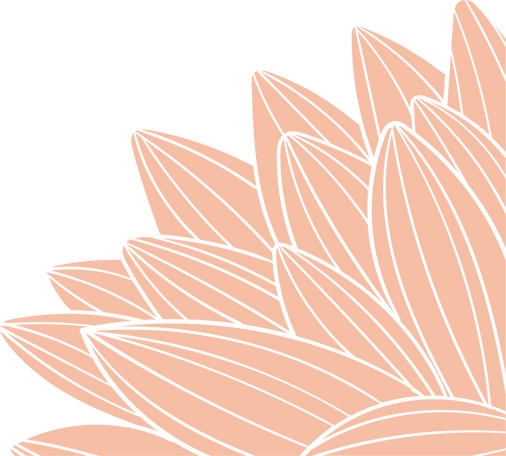 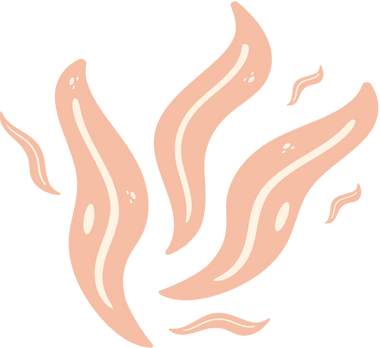 Lễ hội 
Đền Hùng  (Phú Thọ)
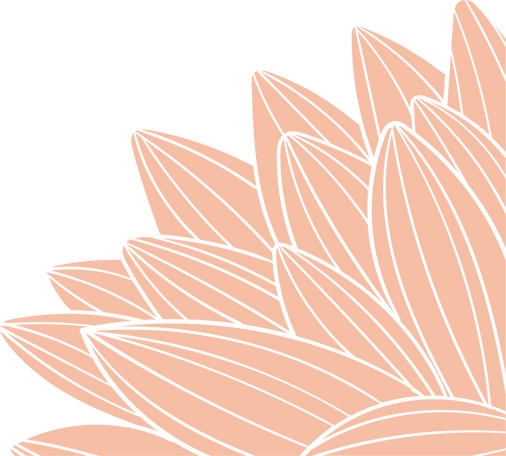 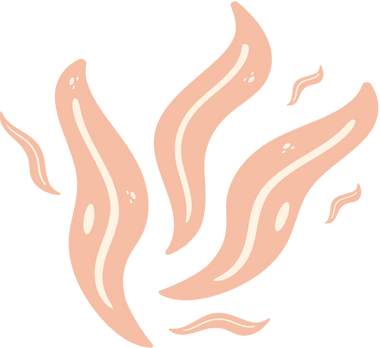 Lễ hội 
Chùa Hương  (Hà Nội)
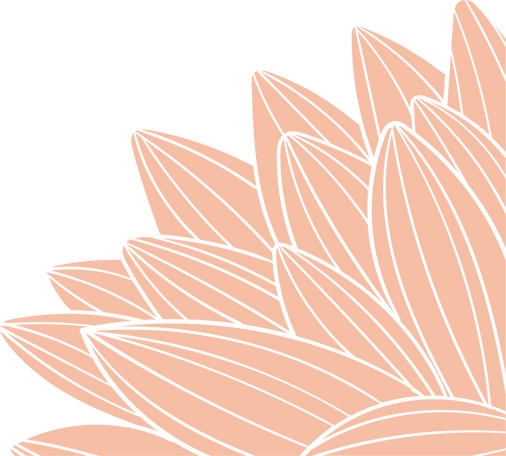 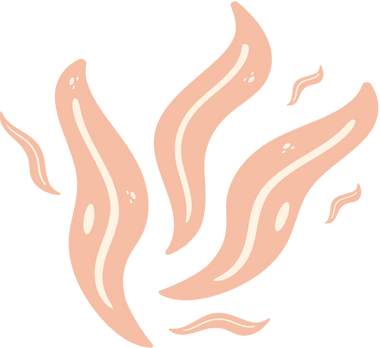 Hội Lim 
(Bắc Ninh)
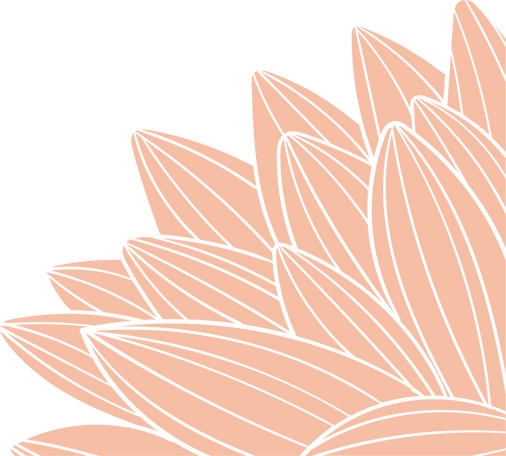 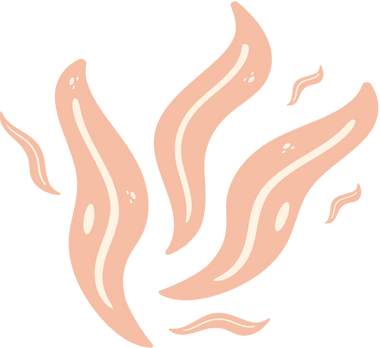 Lễ hội đua voi (Đắk Lắk)
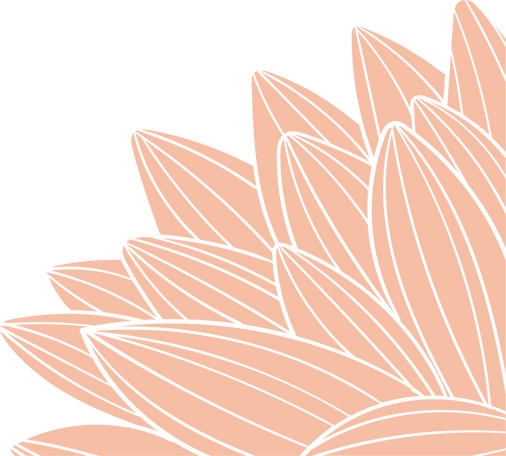 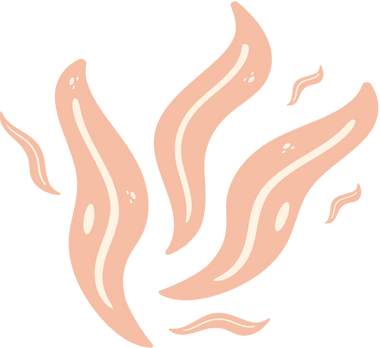 Hội Gióng 
(Hà Nội)
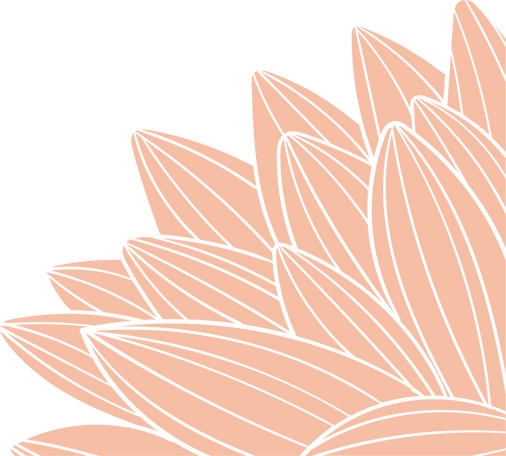 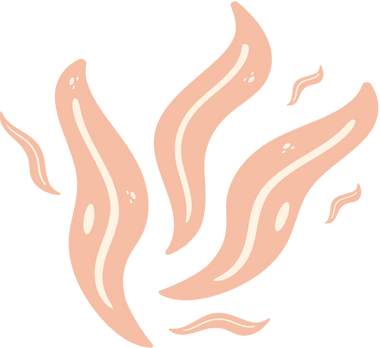 BÀI 6: 
CHUYỆN KỂ VỀ NHỮNG NGƯỜI ANH HÙNG
Đọc kết nối chủ điểm:
Ai ơi mồng 9 tháng 4
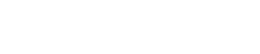 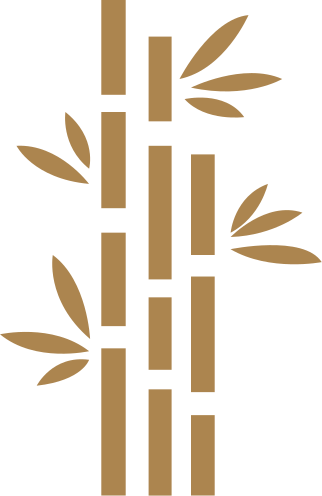 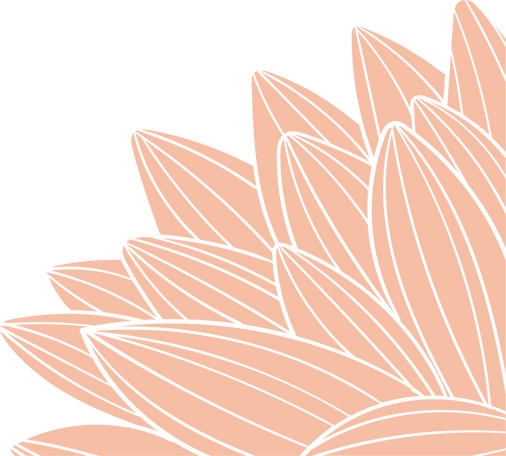 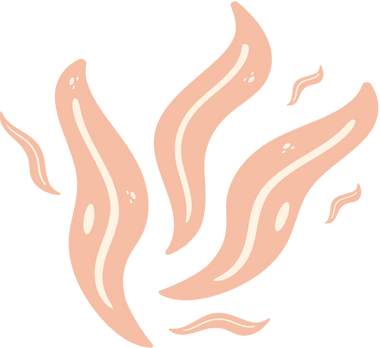 2. ĐỌC VĂN BẢN
BẢNG KIỂM KĨ NĂNG ĐỌC DIỄN CẢM
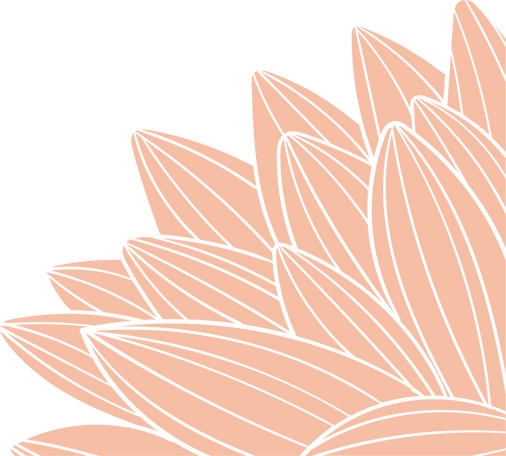 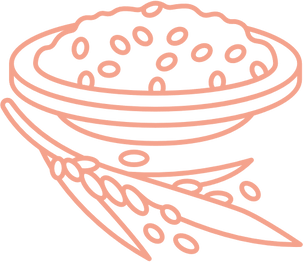 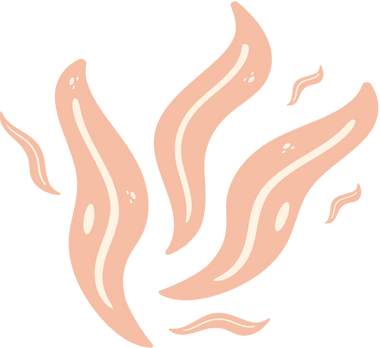 3. KHÁM PHÁ VĂN BẢN
a. Thời gian, địa điểm diễn ra hội Gióng
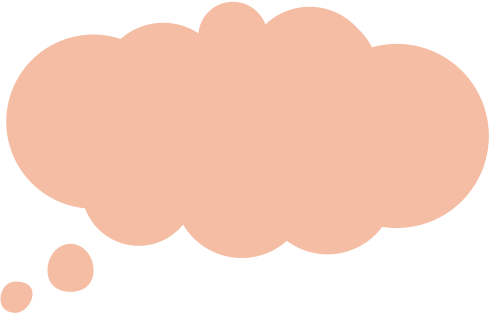 Hội Gióng diễn ra khi nào? Ở đâu? Em tìm thấy thông tin này ở phần nào của văn bản?
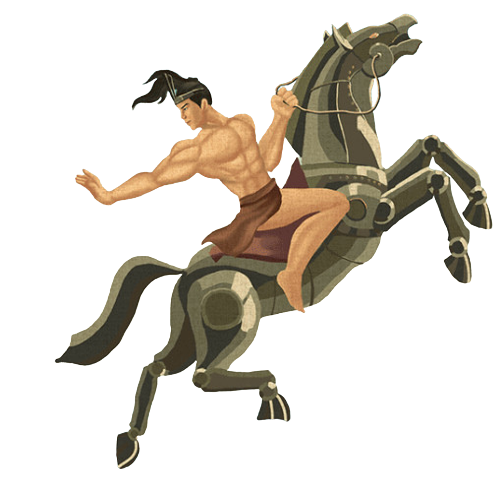 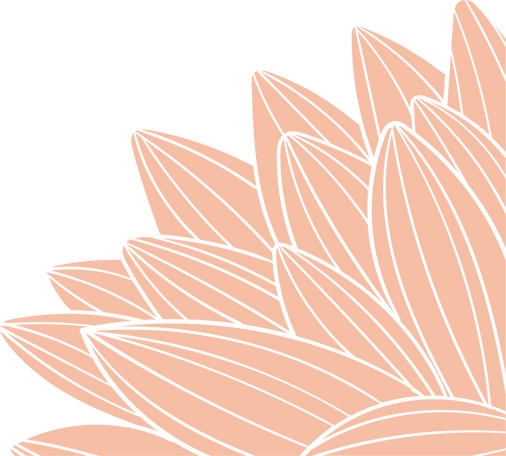 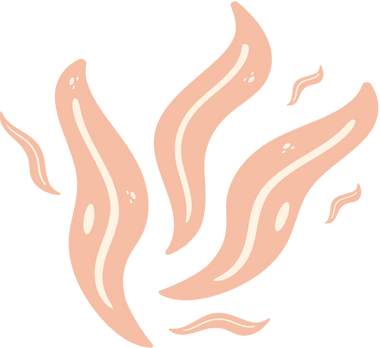 3. KHÁM PHÁ VĂN BẢN
a. Thời gian, địa điểm diễn ra hội Gióng
Thời gian: Mồng 9 tháng 4 âm lịch.
Địa điểm: trên một khu vực rộng lớn xung quanh vết tích còn lại của Thánh tại quê hương.
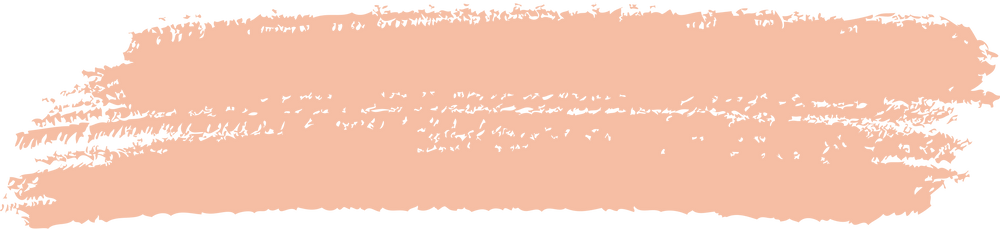 Phần mở đầu
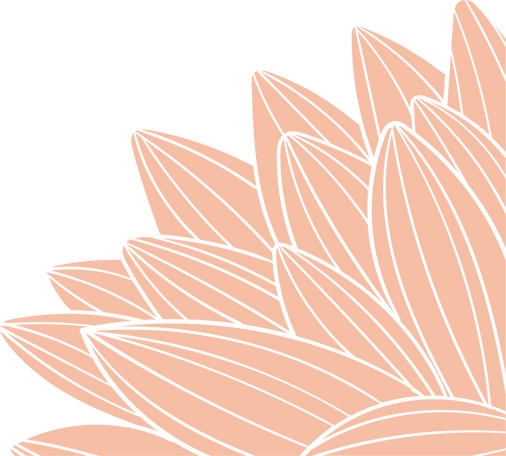 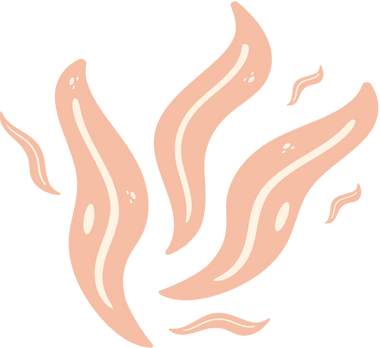 3. KHÁM PHÁ VĂN BẢN
a. Thời gian, địa điểm diễn ra hội Gióng
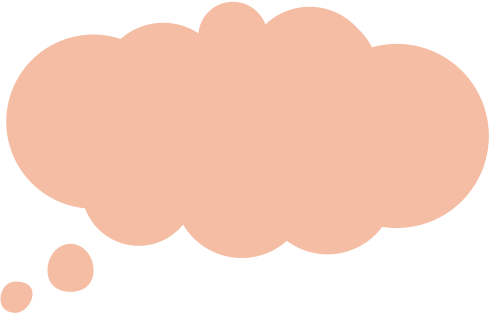 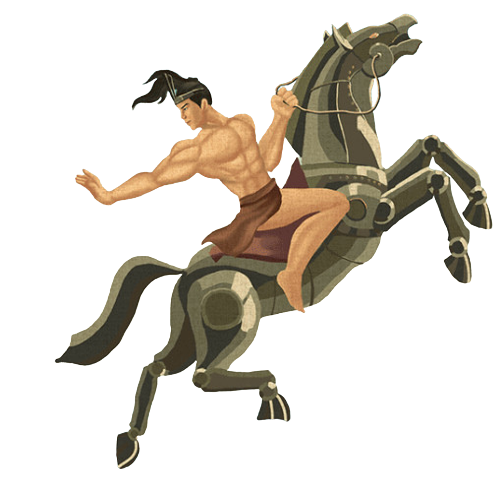 Hãy nhận xét về cách giới thiệu thời gian, địa điểm diễn ra sự kiện này.
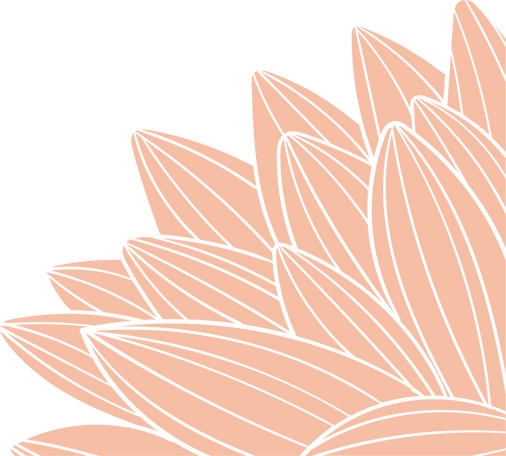 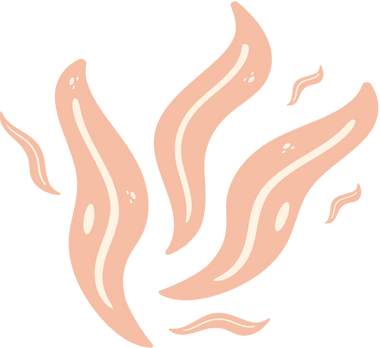 3. KHÁM PHÁ VĂN BẢN
a. Thời gian, địa điểm diễn ra hội Gióng
Thời gian: Mồng 9 tháng 4 âm lịch.
Địa điểm: trên một khu vực rộng lớn xung quanh vết tích còn lại của Thánh tại quê hương.
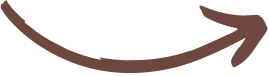 Giới thiệu thời gian, địa điểm
 rất cụ thể, xác thực.
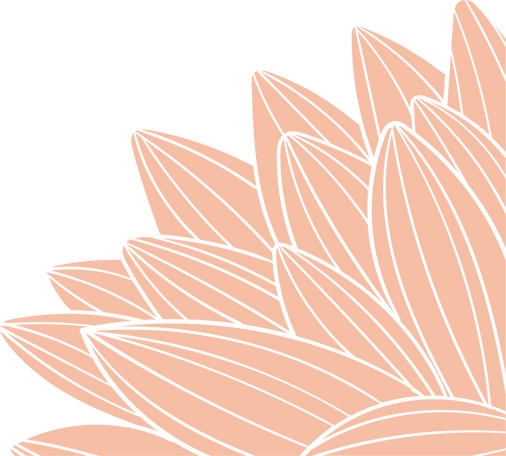 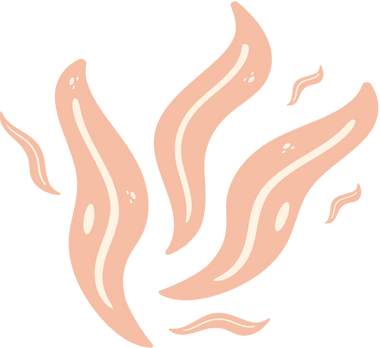 3. KHÁM PHÁ VĂN BẢN
b. Tiến trình diễn ra hội Gióng
Hoàn thiện PHT số 1.
Thảo luận nhóm đôi
Thời gian: 10 phút
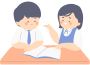 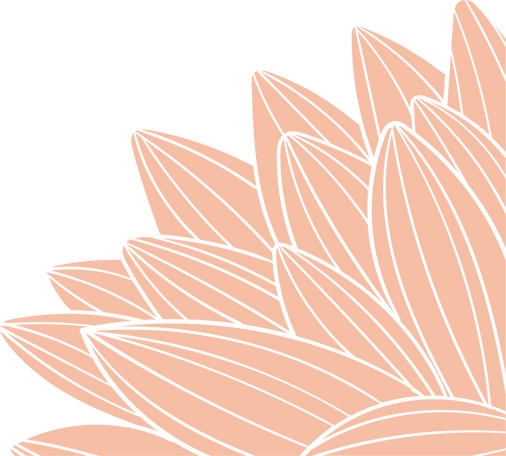 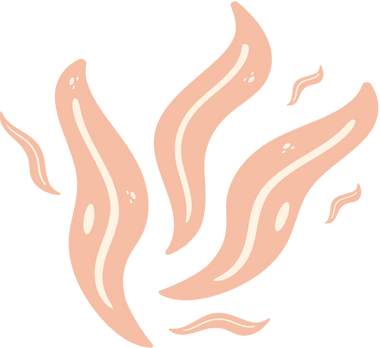 3. KHÁM PHÁ VĂN BẢN
b. Tiến trình diễn ra hội Gióng
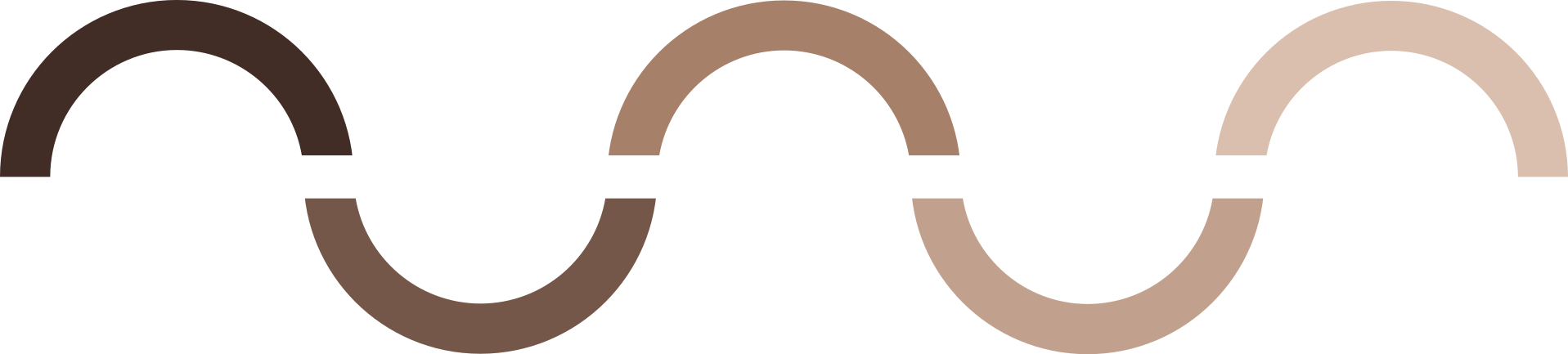 1/3 - 5/4
6/4 - 8/4
9/4
10/4
11/4 - 12/4
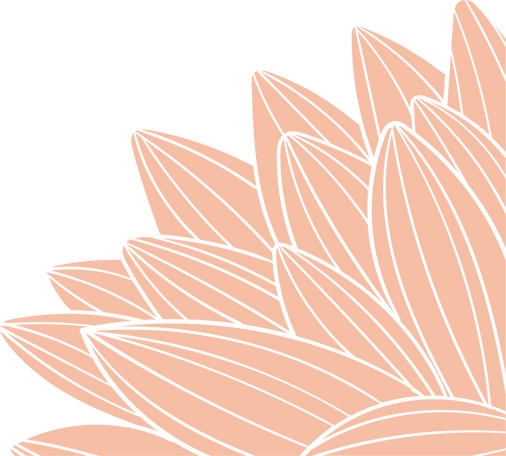 Chuẩn bị
Lễ rước cờ
Chính hội
Vãn hội
Lễ  rửa khí giới
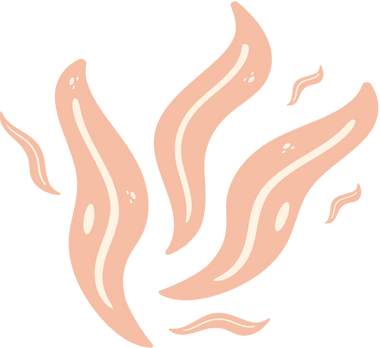 b. Tiến trình diễn ra hội Gióng
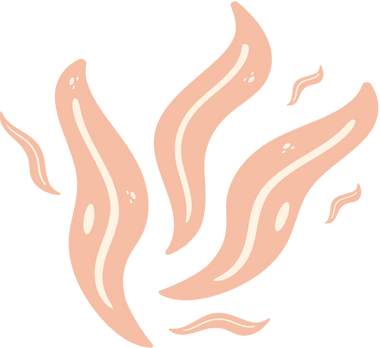 b. Tiến trình diễn ra hội Gióng
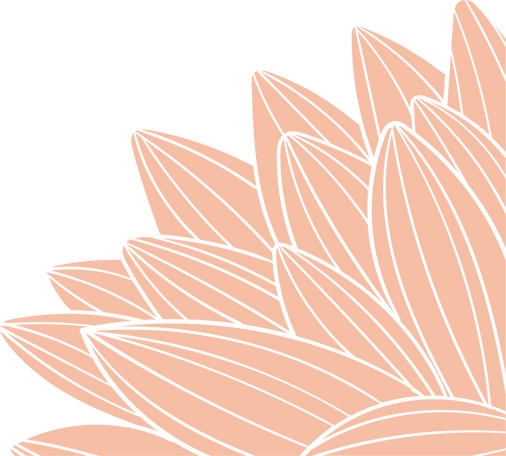 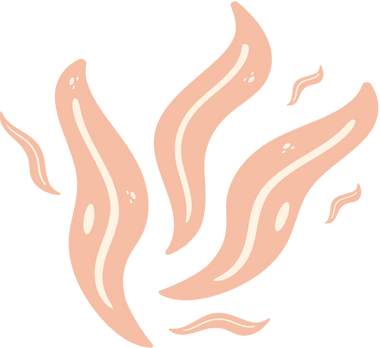 3. KHÁM PHÁ VĂN BẢN
b. Tiến trình diễn ra hội Gióng
Thông tin được liệt kê theo trình tự thời gian, các sự kiện nối tiếp từ khi bắt đầu, diễn biến đến kết thúc 
 Cho thấy lễ hội quy mô rất lớn: thời gian tổ chức dài, số lượng người tham gia đông đảo, các hoạt động phong phú...
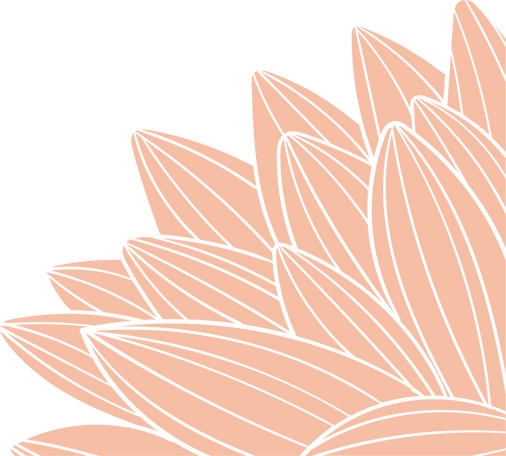 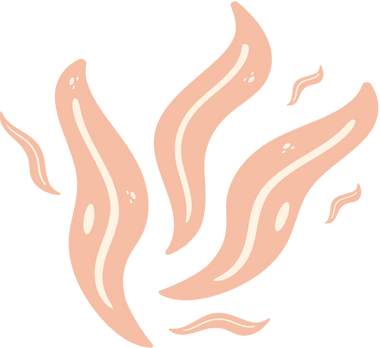 3. KHÁM PHÁ VĂN BẢN
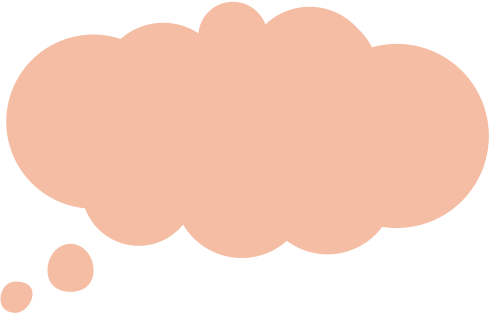 Hội Gióng có ý nghĩa như thế nào? Em tìm được thông tin đó ở đoạn nào?
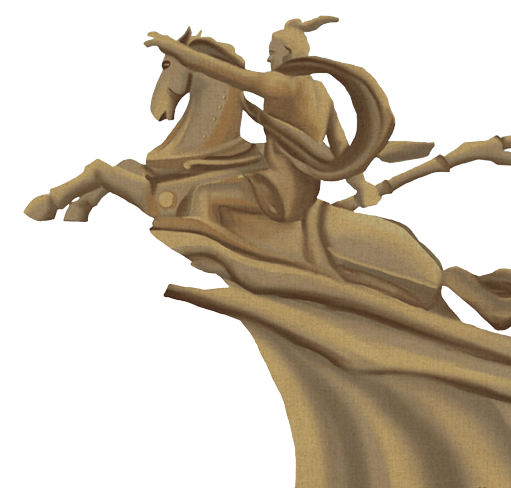 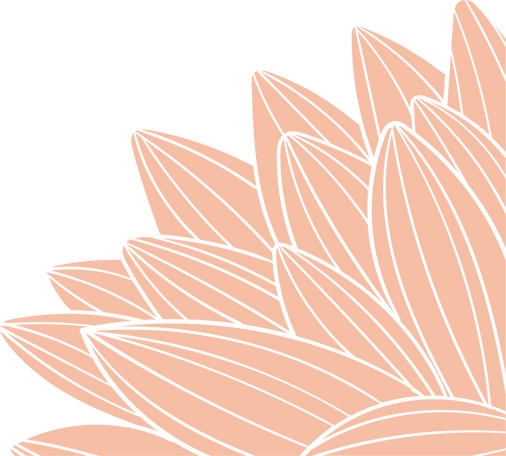 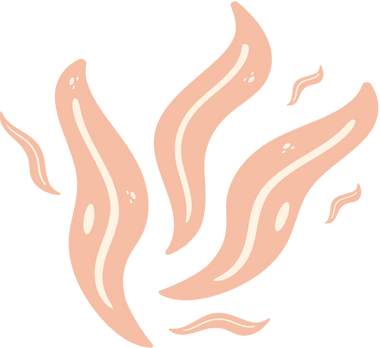 3. KHÁM PHÁ VĂN BẢN
c. Ý nghĩa, giá trị của hội Gióng
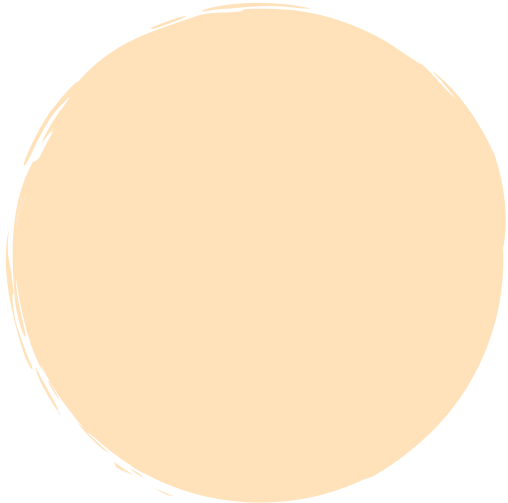 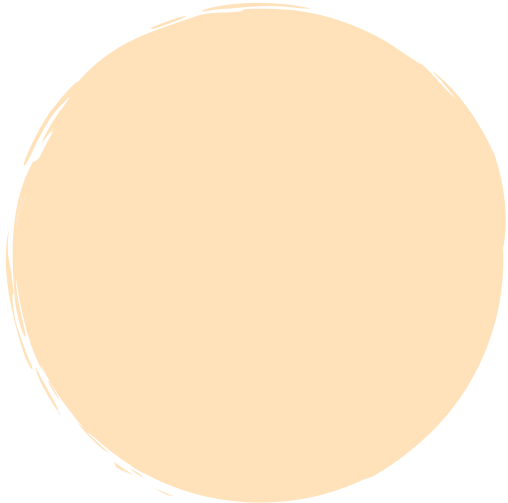 Giúp con người cảm nhận mối quan hệ nhiều chiều: cá nhân – cộng đồng, thực tại – hư vô...
Tái hiện những nghi thức lễ hội đầy 
nghệ thuật
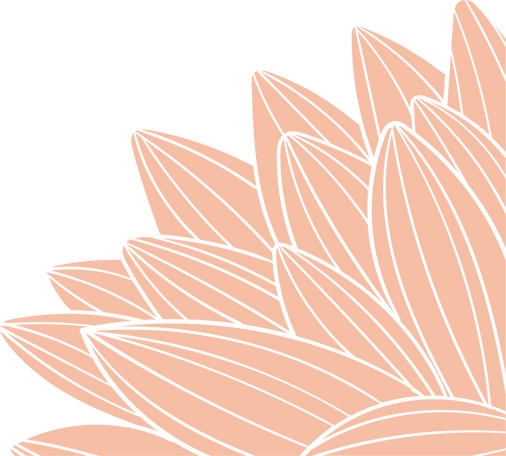 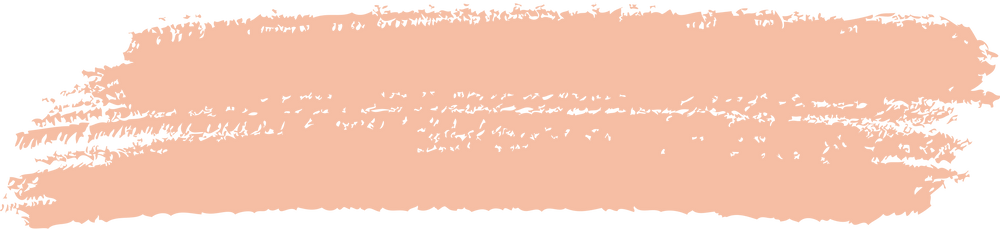 Phần kết bài
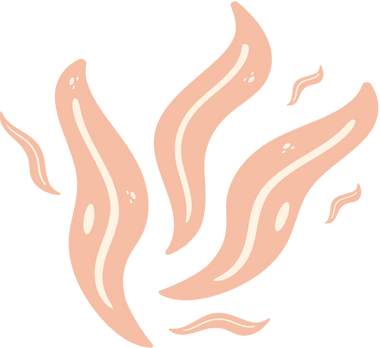 3. KHÁM PHÁ VĂN BẢN
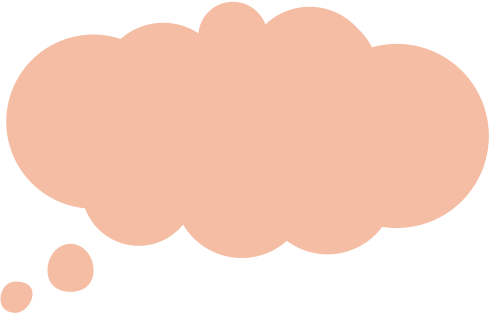 Với các bạn trẻ, theo em, hội Gióng diễn ra hàng năm có ý nghĩa như thế nào?
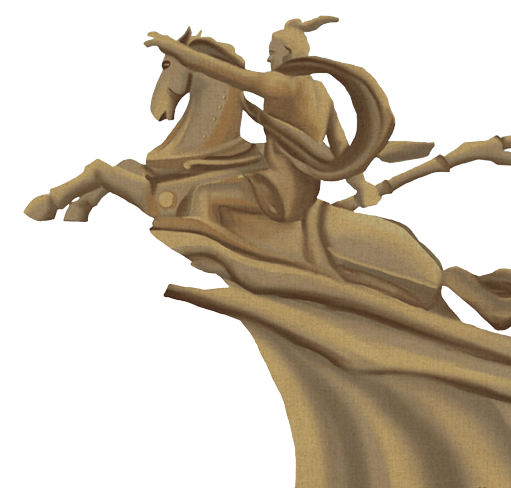 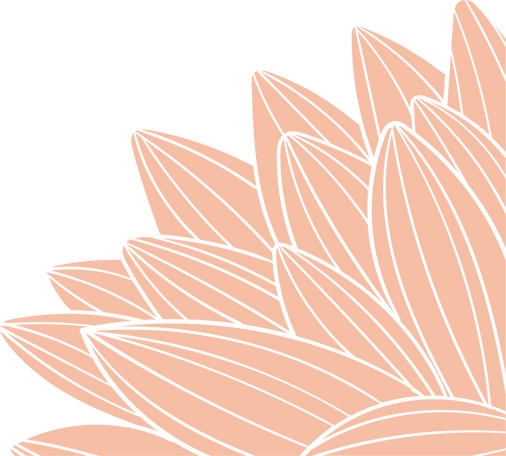 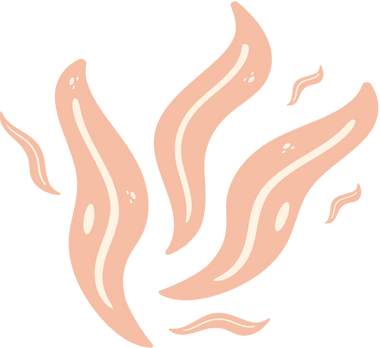 3. KHÁM PHÁ VĂN BẢN
c. Ý nghĩa, giá trị của hội Gióng
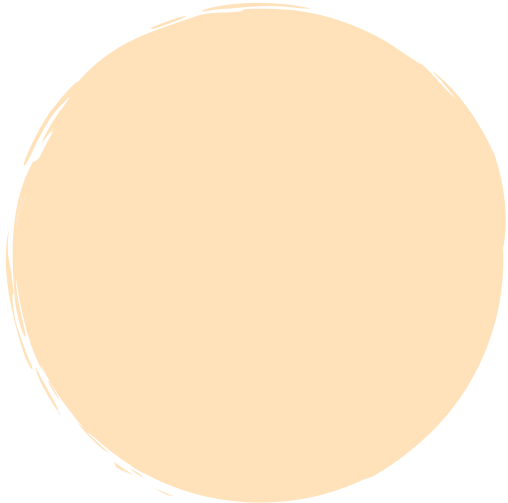 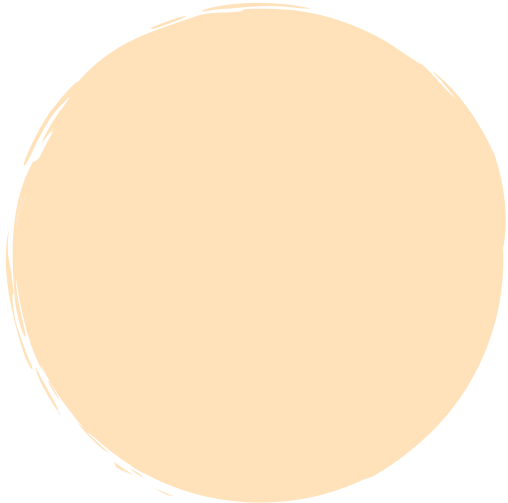 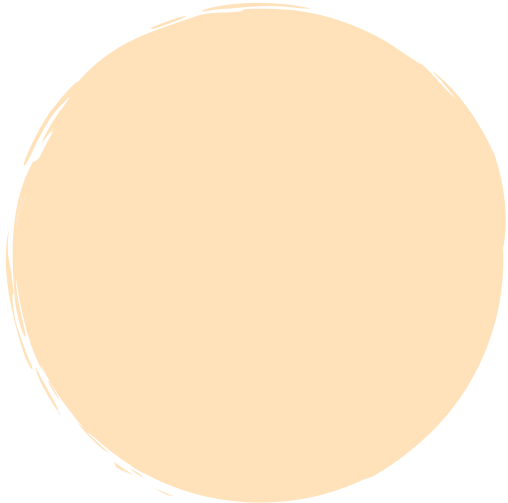 Giúp con người cảm nhận mối quan hệ nhiều chiều: cá nhân – cộng đồng, thực tại – hư vô...
Di sản vô giá lưu truyền mãi về sau, nhắc nhở lòng biết ơn tới thế hệ cha anh đi trước
Tái hiện những nghi thức lễ hội đầy 
nghệ thuật
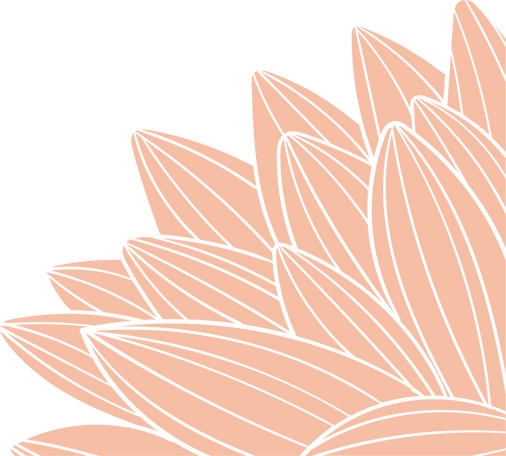 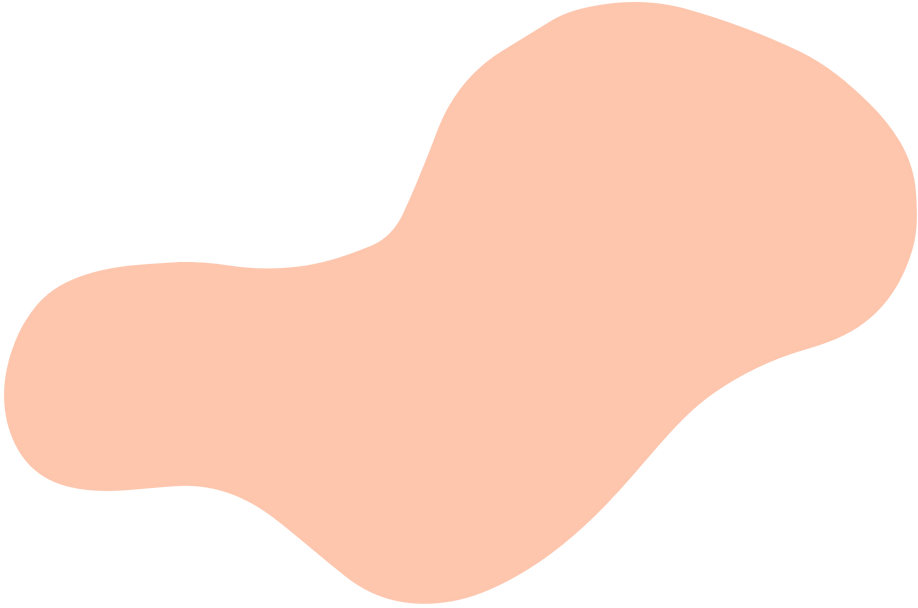 4. LUYỆN TẬP
Vẽ lại sơ đồ tiến trình hội Gióng, đóng vai hướng dẫn viên giới thiệu về hội Gióng cho du khách nghe.
Vẽ sơ đồ tại lớp, về nhà đại diện nhóm quay video thuyết trình.
Thời gian thực hiện tại lớp: 20 phút.
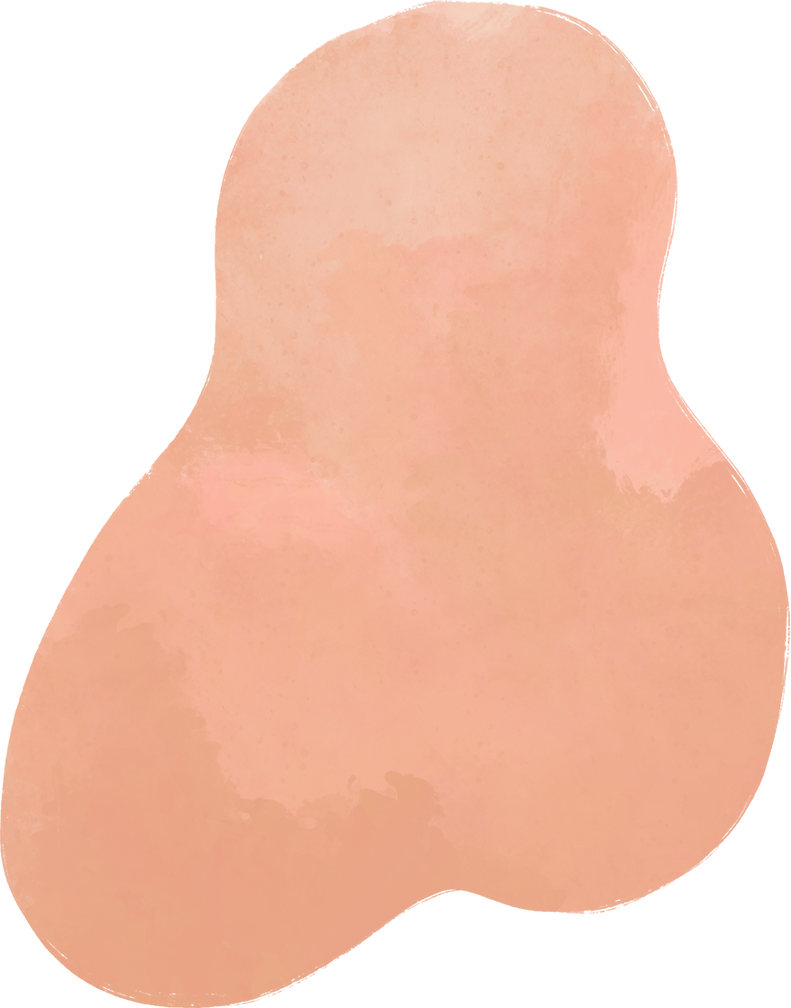 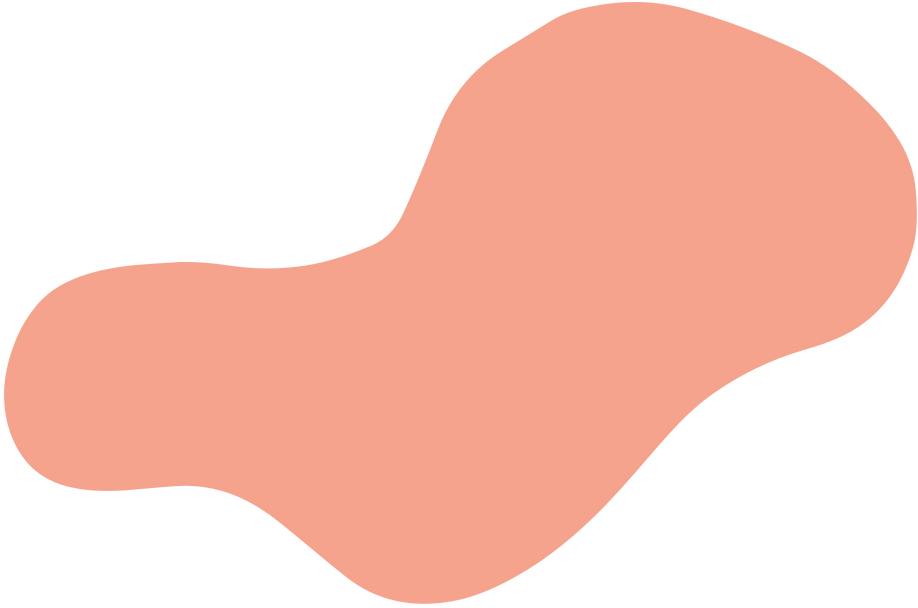 5. VẬN DỤNG (Thực hiện sau giờ học)
Tìm hiểu về một lễ hội dân gian khác ở địa phương của em
Thời gian, địa điểm diễn ra lễ hội.
Tiến trình của lễ hội.
Ý nghĩa của lễ hội.
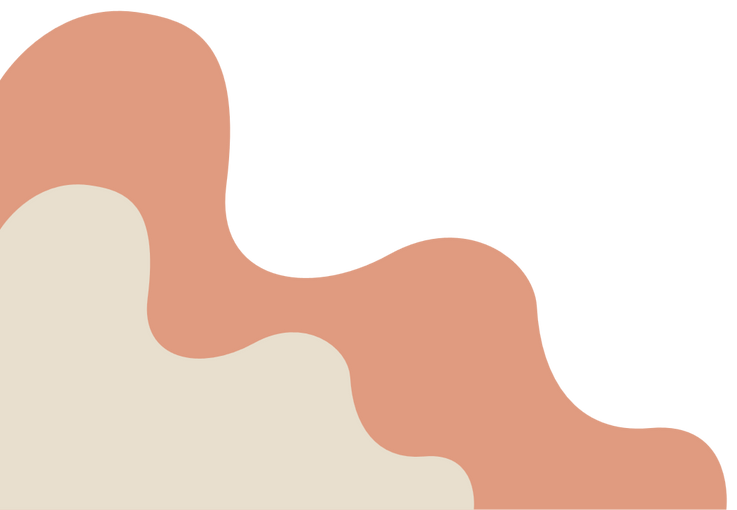 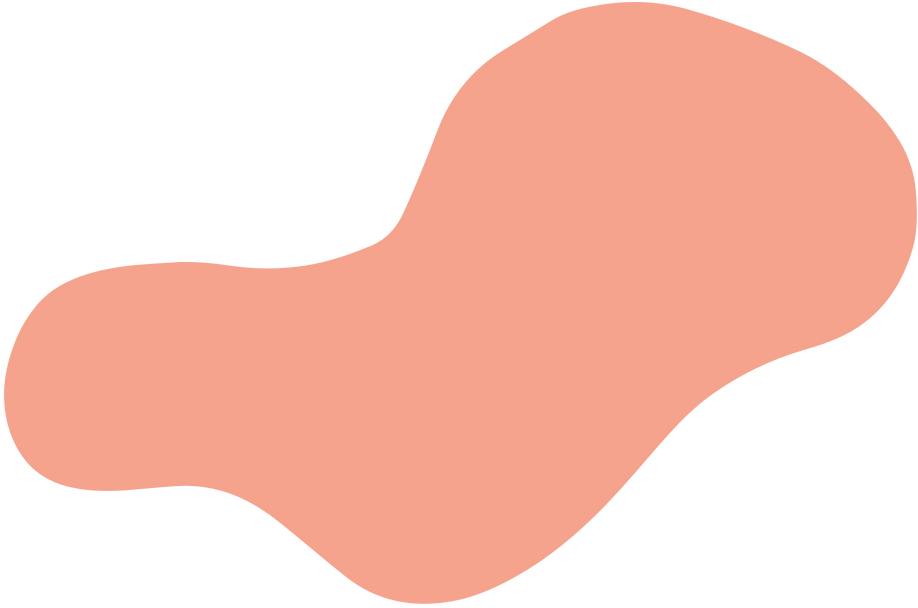 HƯỚNG DẪN VỀ NHÀ
Thực hiện các PHT chuẩn bị bài Thực hành Tiếng Việt
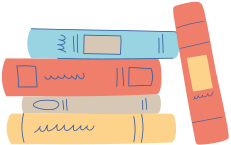 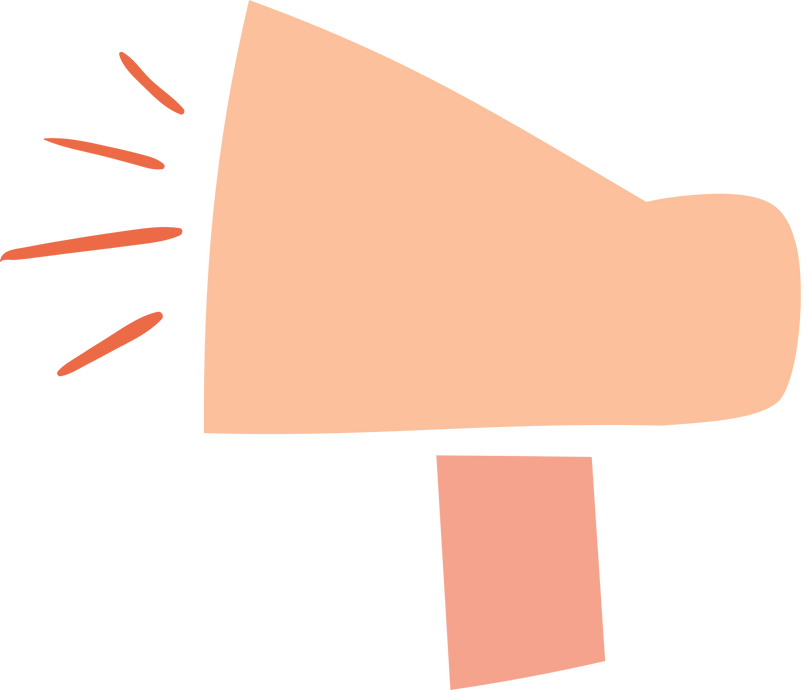 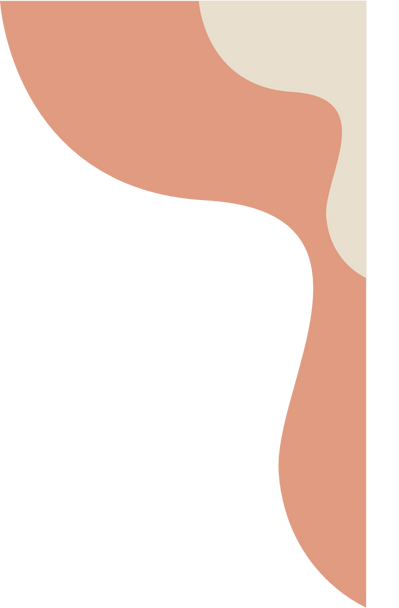 Xin chào và hẹn gặp lại!
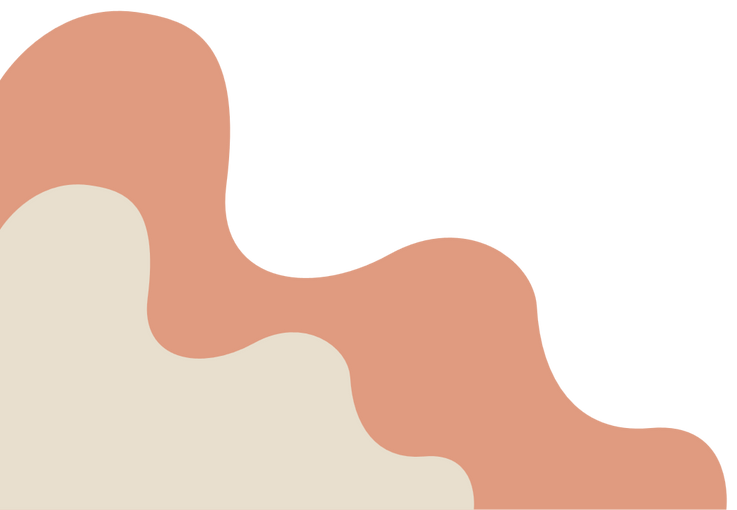